March  2018
Project: IEEE P802.15 Working Group for Wireless Personal Area Networks (WPANs)

Submission Title: 15.7m Closing Report March 2018	
Date Submitted: March 2018
Source: Rick Roberts 	Company: Intel
Address
Voice:, FAX:, E-Mail: richard.d.roberts@intel.com	
Re:
Abstract:	
Purpose:	
Notice:	This document has been prepared to assist the IEEE P802.15.  It is offered as a basis for discussion and is not binding on the contributing individual(s) or organization(s). The material in this document is subject to change in form and content after further study. The contributor(s) reserve(s) the right to add, amend or withdraw material contained herein.
Release:	The contributor acknowledges and accepts that this contribution becomes the property of IEEE and may be made publicly available by P802.15.
Slide 1
Rick Roberts, Intel
March  2018
TG7m has conducted a working group letter ballot & recirculation ballot
Recirc plus
carryovers
LB147
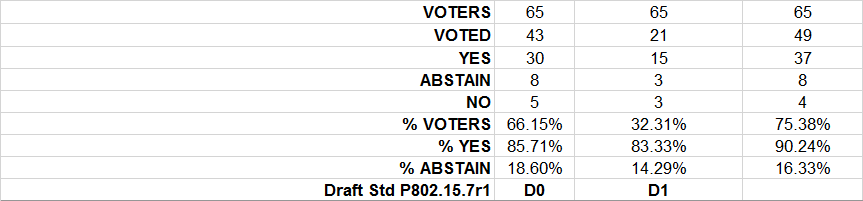 Results are converging in the right direction.
Slide 2
Rick Roberts, Intel
March  2018
Status of comments at the end of  March Meeting
Had 280 comments from Letter Ballot 148
Resolved all comment resolutions but …
44 comments will need additional attention by the BRC due to lack of expertise at March meeting
Most all of these problematic comments directed towards MAC legacy text from 802.15.7-2011
Slide 3
Rick Roberts, Intel
March  2018
Must Satisfy
LB147 (original)
LB148 (recirc)
Must Satisfy: 254 comments
Accepted: 205
Rejected: 49
Must Satisfy: 262 comments
Accepted: 203
Rejected: 59
Slide 4
Rick Roberts, Intel
March  2018
Plans for May meeting
Sponsor Ballot comment resolution

Requesting 8 sessions
Slide 5
Rick Roberts, Intel
March  2018
Task Group Motion #1

802.15.7m requests that the working group request conditional approval from the EC to submit P802.15.7m_D2 (as edited in accordance with the instructions in document 15-18-0080-04-007a) to Sponsor Ballot.

Passed Unanimously
Slide 6
Rick Roberts, Intel
March  2018
TG Motion #2:
Motion for TG Approval to Form a TG7m BRC.
TG7m requests that 802.15 WG approve the formation of a Ballot Resolution Committee (BRC) for the WG balloting of the P802-15-7m_LB D01 with the following membership: Yeong Min Jang, Rick Roberts, Soo-Young Chang, Vinay Mariappan, Van Trang Nguyen and Ben Rolfe. The 802.15 TG7m BRC is authorized to approve comment resolutions and to approve the start of sponsor ballots of  the revised draft on behalf of the 802.15 WG. 

Passed Unanimously
Slide 7
Rick Roberts, Intel
March 2018
802.15.7 Revision 1 to Sponsor Ballot(unconditional)
Slide 8
Rick Roberts, Intel
March 2018
802.15.7 Rev1 Letter Ballot History
Initial Letter Ballot (LB147)
Opened: November 30, 2017, 
Closed: January 9, 2018 
Vote results (pool of 66 voters)
43 responses (66% response ratio)
43 yes, 5 no (85.71% approval ratio)
8 abstain (18.6%)
313 comments from 10 commenters
262 marked as MBS
Comment resolution database worksheet: https://mentor.ieee.org/802.15/dcn/18/15-18-0008-04-007a-lb147-combined-comments.xlsx
Slide 9
Rick Roberts, Intel
March 2018
802.15.7 Rev1 Letter Ballot History
Letter Ballot Recirc 1: (LB148)
Opened: 06-Feb-2018
Closed: 21-Feb-2018
Vote results (pool of 65 voters)
49 responses (75.38% response ratio)
37 yes, 4 no (90.24% approval ratio)
8 abstain (16.33%)
 280 comments from 7 commenter
254 marked as MBS
Comment resolution database worksheet:
https://mentor.ieee.org/802.15/dcn/18/15-18-0080-04-007a-combined-comments-lb148.xlsx
Rick Roberts, Intel
Slide 10
March 2018
Brief Statement of Remaining Comments
Comment types that remain unsatisfied: want to deprecate PHY II and PHY III.
We feel we should close in 2 more recircs because decreasing number of comments.
Slide 11
Rick Roberts, Intel
March 2018
WG Motion:  15.7 Rev1 to Sponsor Ballot
Motion: 802.15 requests conditional approval from the EC to submit P802.15.7m_D2 or current revision to Sponsor Ballot.
Note: there was no CSD associated with this PAR
Slide 12
Rick Roberts, Intel
March 2018
EC Motion to Forward 802.15.7 Rev1 to SB
Motion: Move that the 802 EC  
Conditional Approves submitting P802.15.7m_D2 to Sponsor Ballot. (Note: there was no CSD associated with this PAR)
WG Vote (         ):

(M) Heile (S) Gilb
Slide 13
Rick Roberts, Intel
March  2018
WG motion #2:
Motion for WG Approval to Form a TG7m BRC.
Move that 802.15 WG approve the formation of a Ballot Resolution Committee (BRC) for the WG balloting of the P802-15-7m_LB D01 with the following membership: Yeong Min Jang, Rick Roberts, Soo-Young Chang, Vinay Mariappan, Van Trang Nguyen and Ben Rolfe. The 802.15 TG7m BRC is authorized to approve comment resolutions and to approve the start of sponsor ballots of  the revised draft on behalf of the 802.15 WG. 


Moved By: 
Seconded By:
Slide 14
Rick Roberts, Intel
March  2018
Updated Milestone and Schedule
Slide 15
Rick Roberts, Intel
Submission
March  2018
Updated Milestone and Schedule
Slide 16
Rick Roberts, Intel